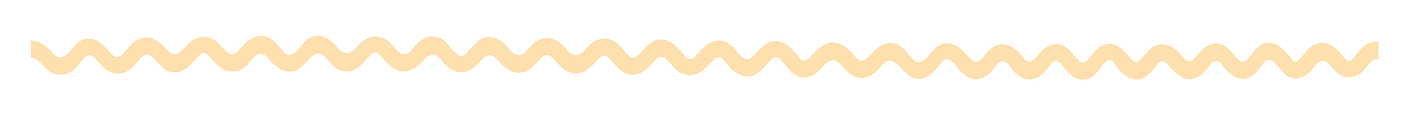 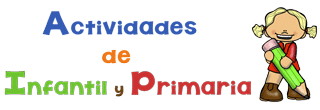 Colorea:
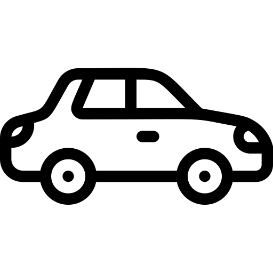 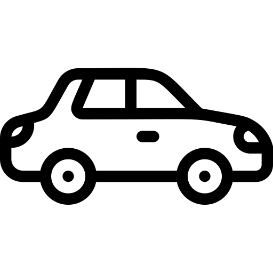 Rojo
Azul
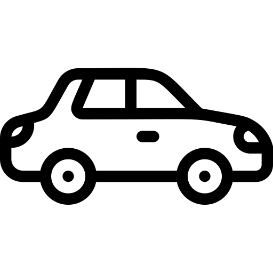 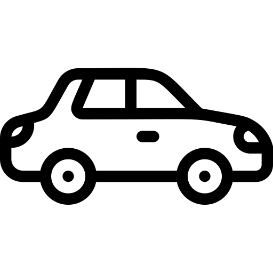 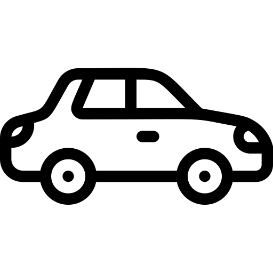 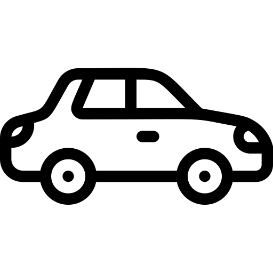 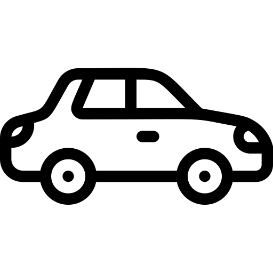 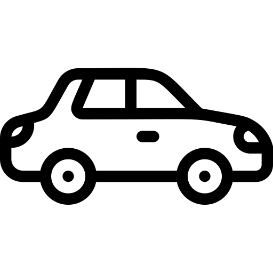 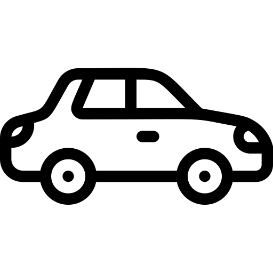 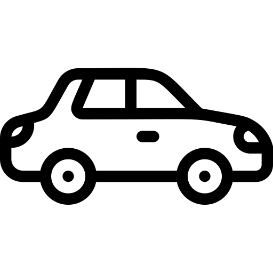 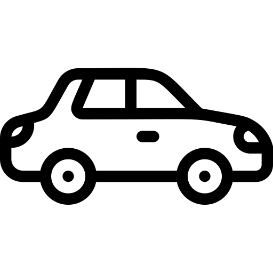 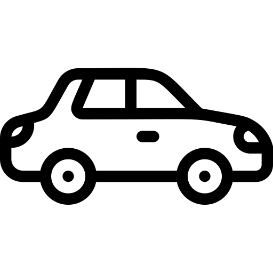 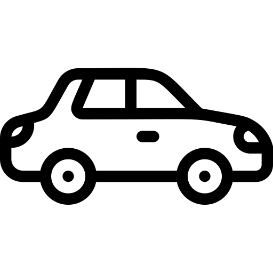 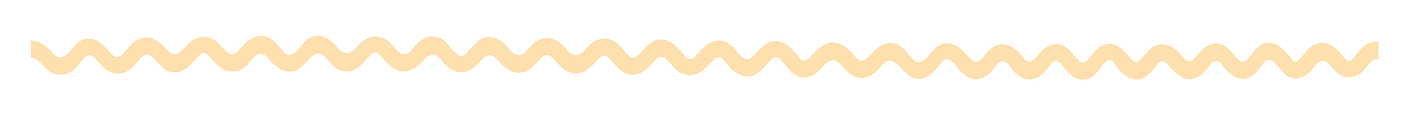 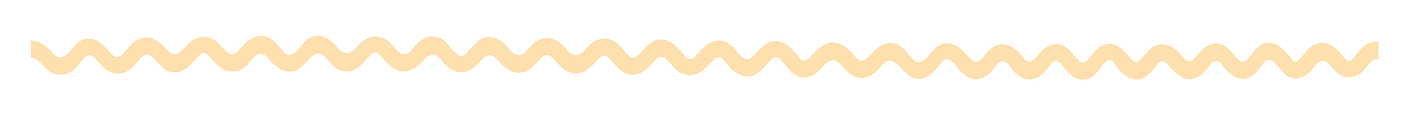 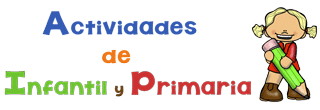 Colorea:
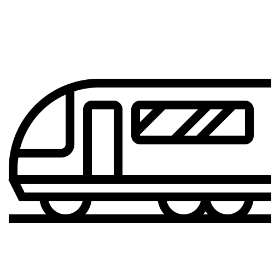 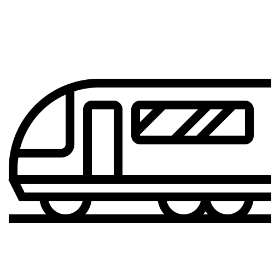 Rojo
Azul
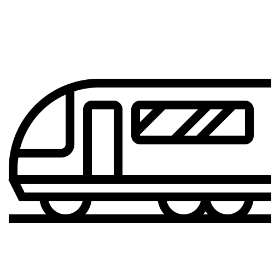 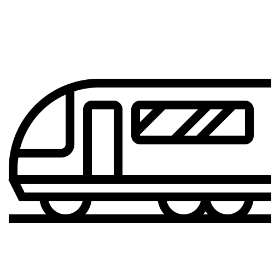 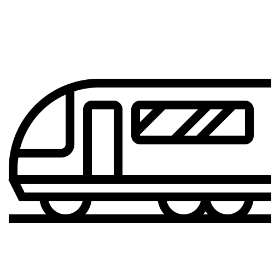 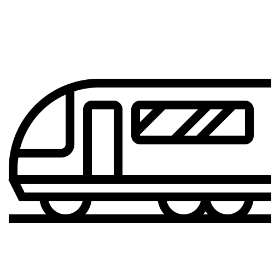 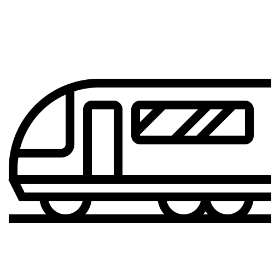 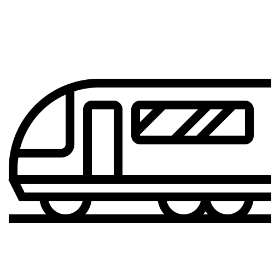 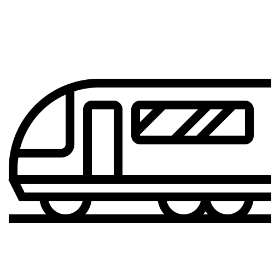 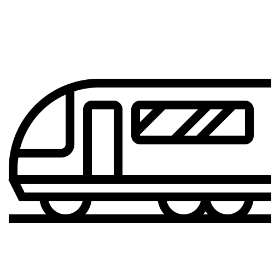 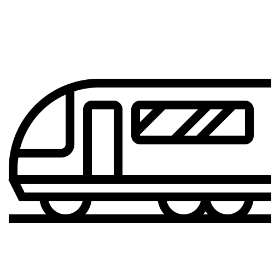 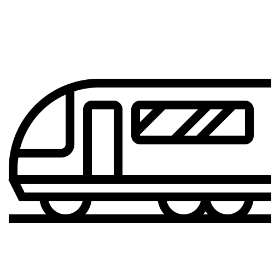 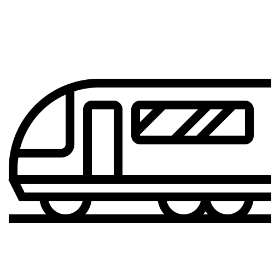 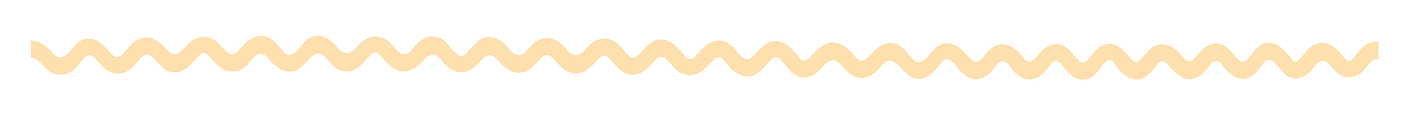 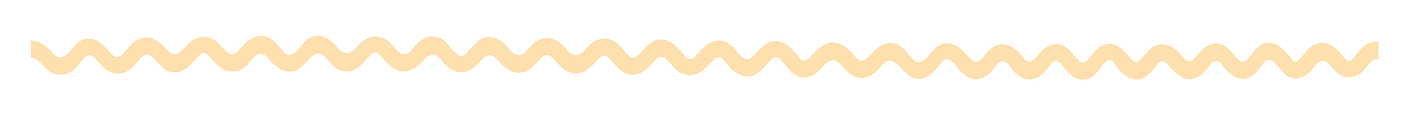 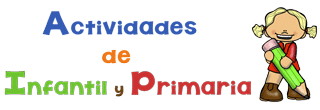 Colorea:
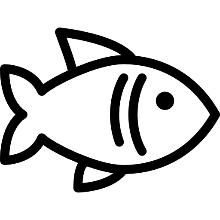 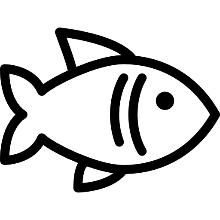 Rojo
Azul
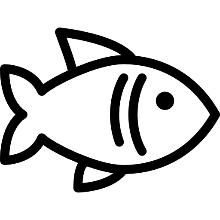 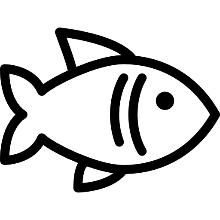 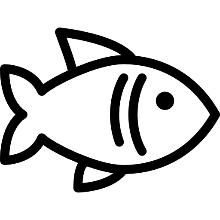 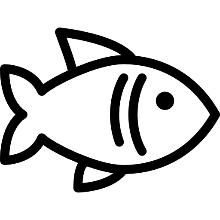 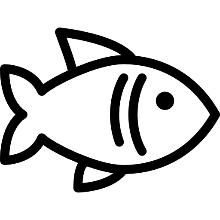 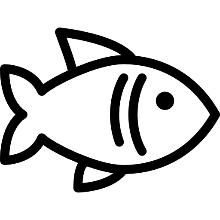 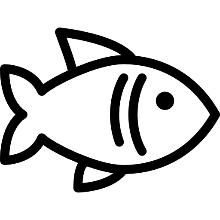 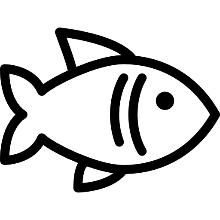 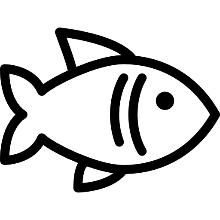 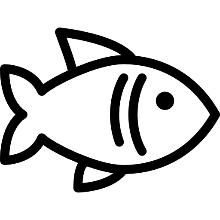 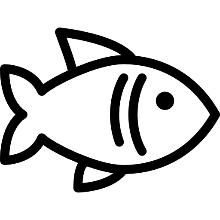 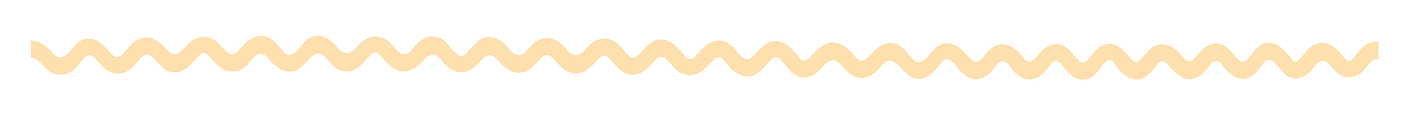 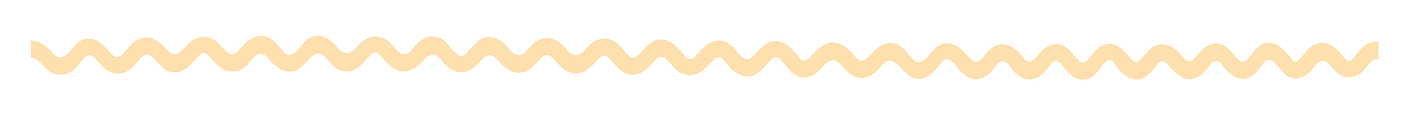 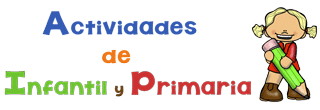 Colorea:
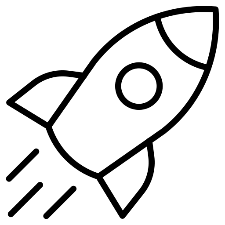 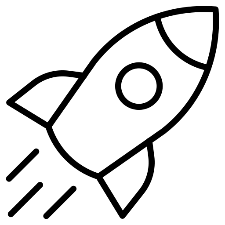 Rojo
Azul
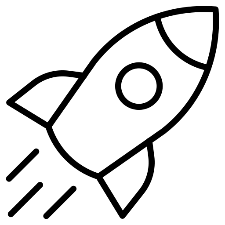 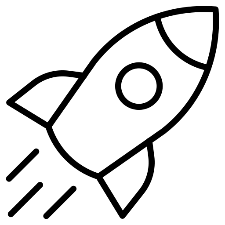 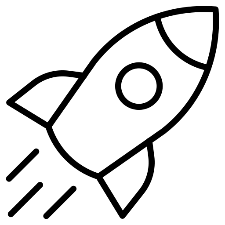 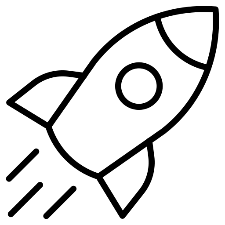 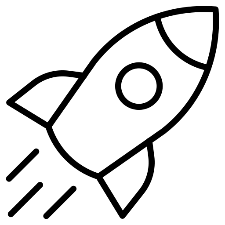 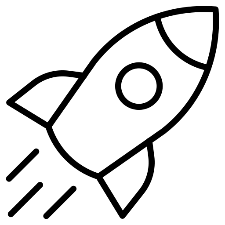 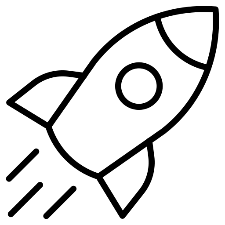 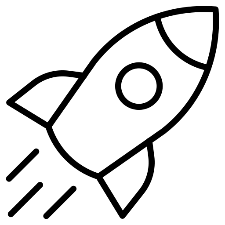 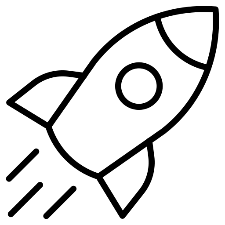 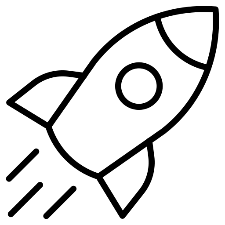 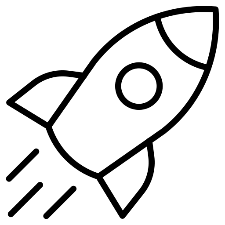 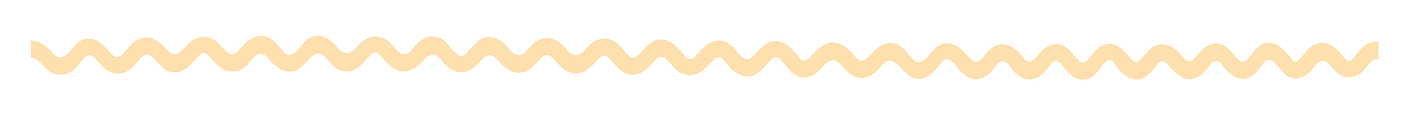 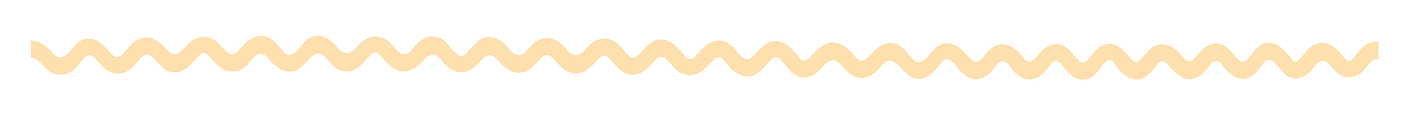 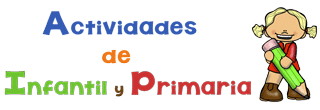 Colorea:
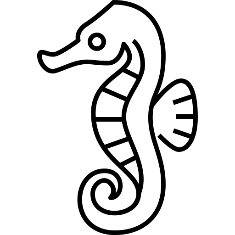 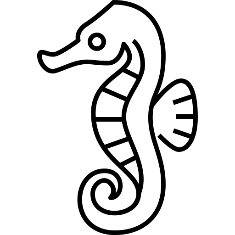 Rojo
Azul
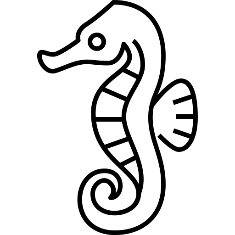 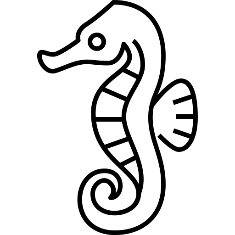 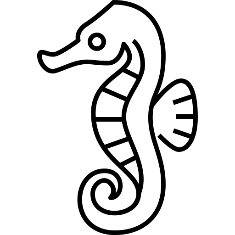 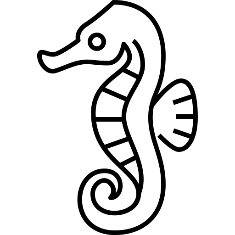 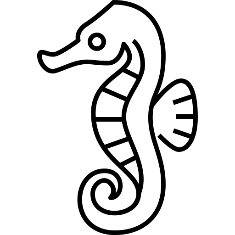 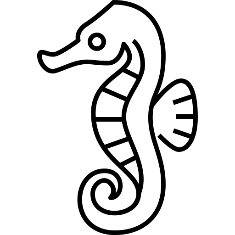 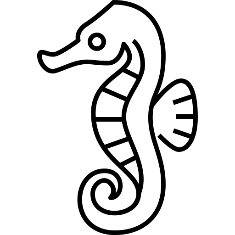 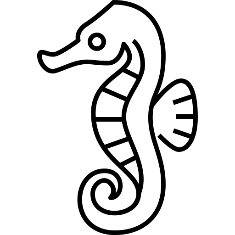 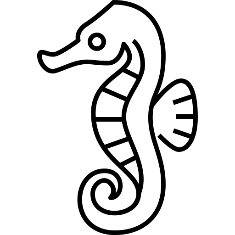 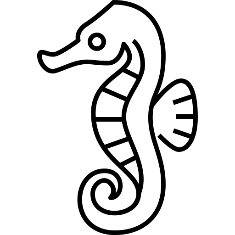 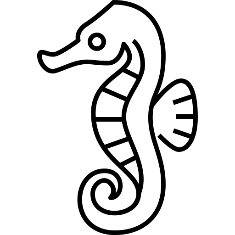 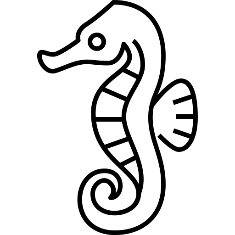 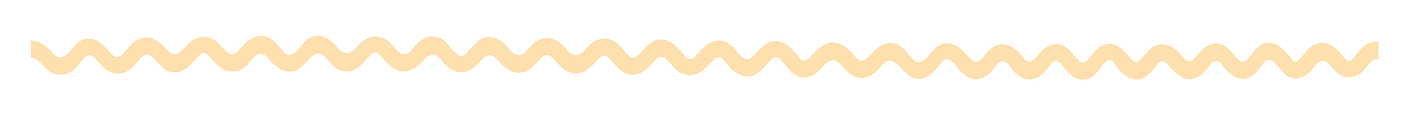 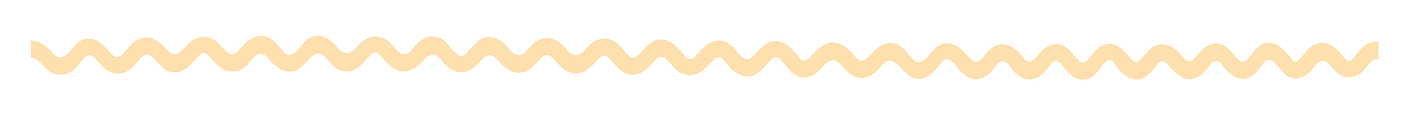 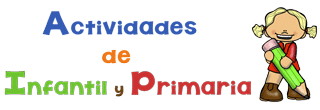 Colorea:
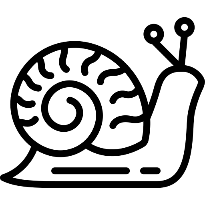 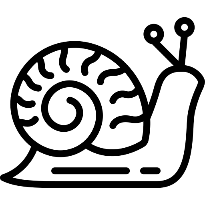 Rojo
Azul
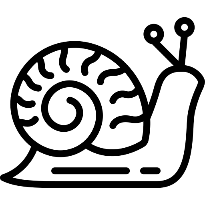 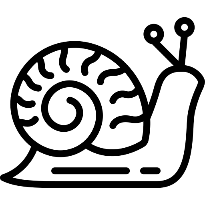 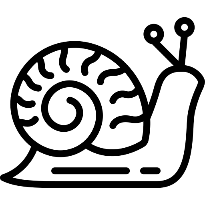 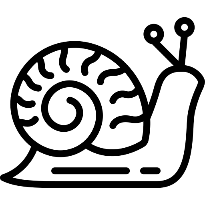 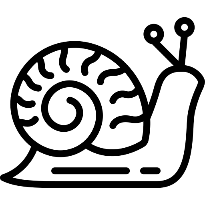 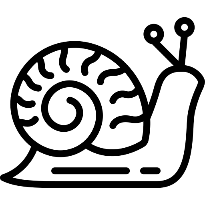 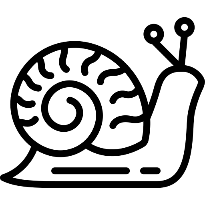 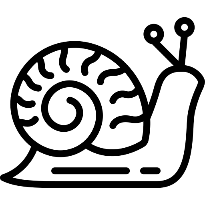 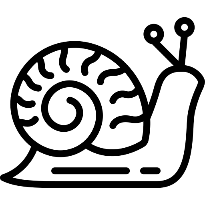 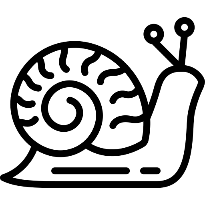 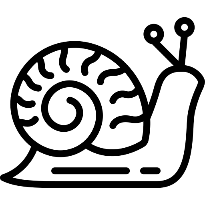 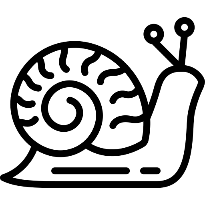 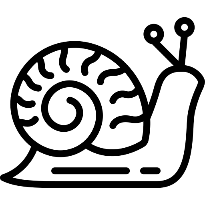 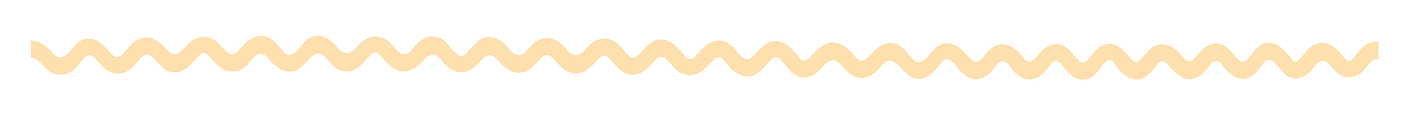 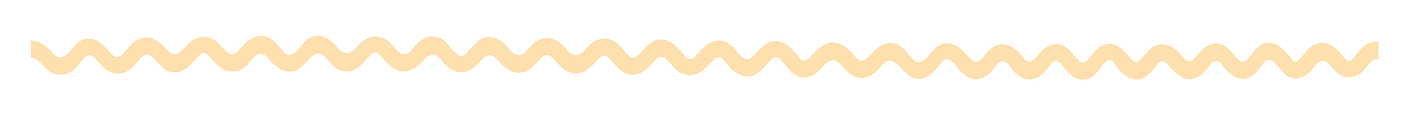 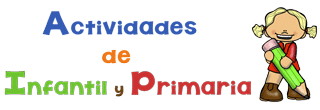 Colorea:
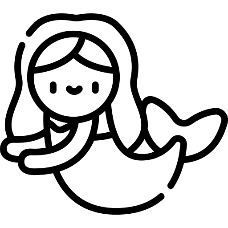 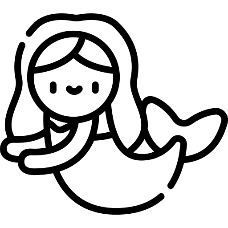 Rojo
Azul
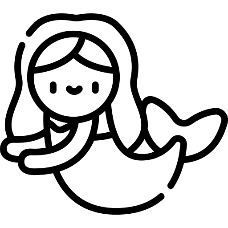 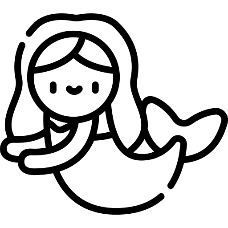 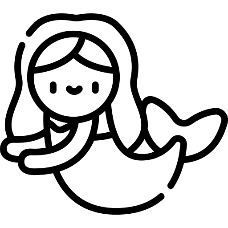 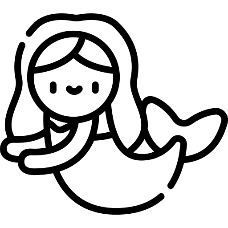 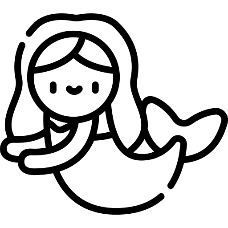 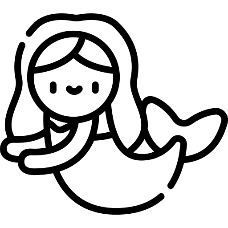 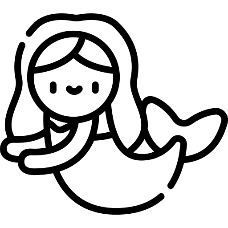 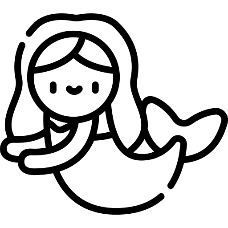 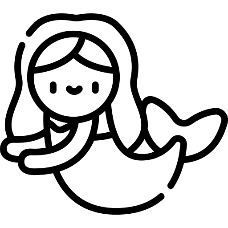 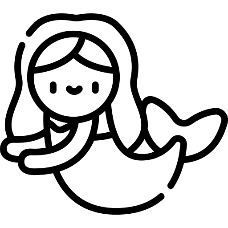 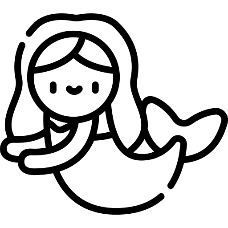 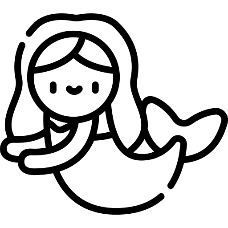 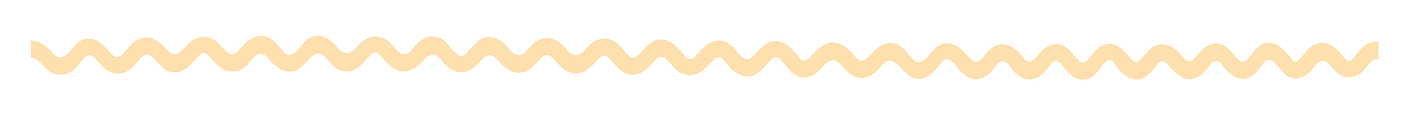 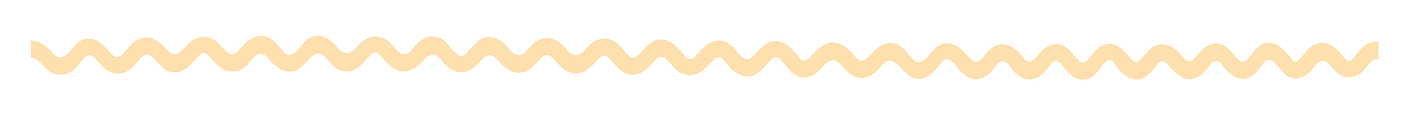 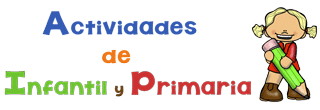 Colorea:
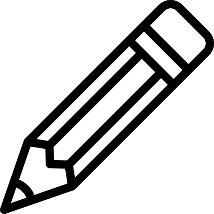 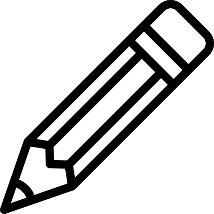 Rojo
Azul
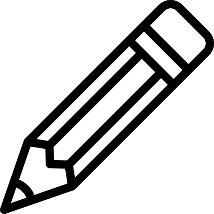 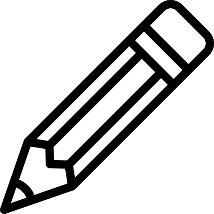 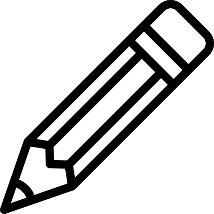 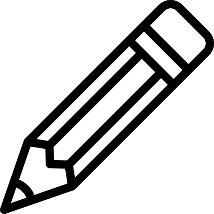 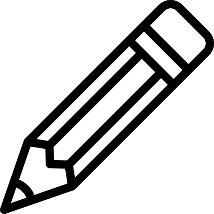 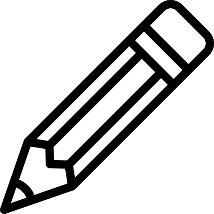 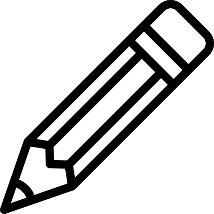 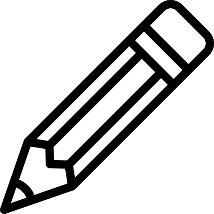 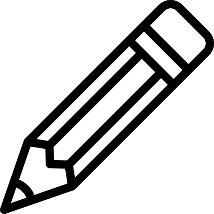 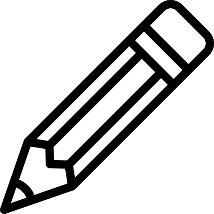 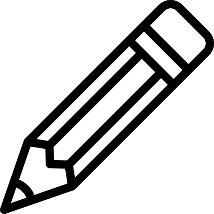 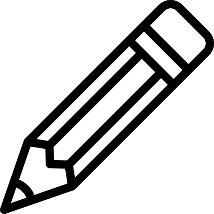 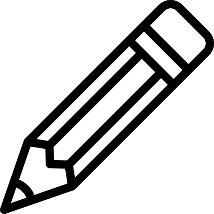 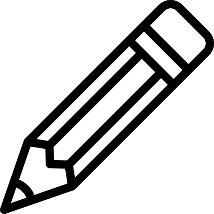 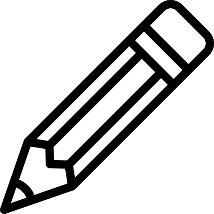 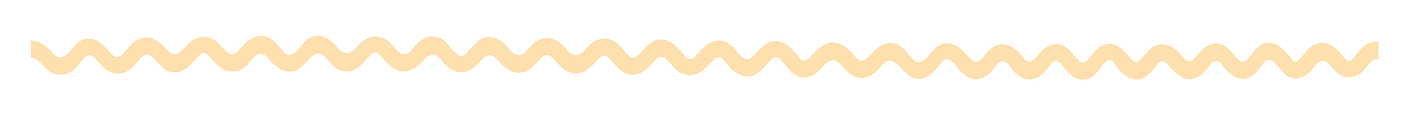